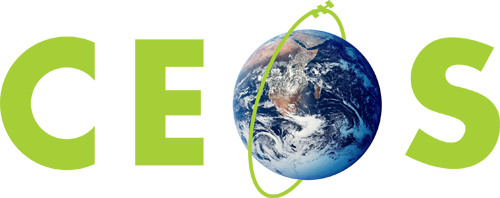 Committee on Earth Observation Satellites
Moderate Resolution Sensor Interoperability
USGS
CEOS Plenary 2017
Agenda Item #8.5
Rapid City, South Dakota, USA
19 – 20 October 2017
Moderate Resolution Sensor Interoperability (MRI) Initiative
This initiative addresses the CEOS strategic objective to encourage complementarity and comparability among the increasing number of Earth observing systems in the moderate resolution class for both optical and SAR sensors and the data received from them.
2017 Deliverables
A framework paper for moderate (10-100m) resolution interoperability for the creation and use of multi-sensor data streams.
The Harmonized Landsat Sentinel-2 (HLS) case study identifies and summarizes lessons learned through the production of the HLS data product.
The Vegetation dynamics monitoring use case study with HLS data explores the relationship between spatial resolution, temporal resolution and vegetation type.
The MRI Survey searches for examples of multi-sensor analysis throughout the user community
2
MRI Framework Components
MRI components outline current good practices (thresholds) and propose next steps (targets).
General Metadata provided at the scene or product level describe data characteristics
Reference grid accuracy; geometric accuracy; spectral bands; spectral response curves; radiometric accuracy; revisit time; lifetime; field of view; and mean local time
Per-Pixel Metadata support data filters and corrections
Clouds; cloud shadow; land/water mask; snow and ice mask; DEM; terrain shadow mask; illumination and viewing geometry; data quality
Measurements and corrections applied using metadata and data models
Measurements; measurement normalization; aerosol, water vapor and ozone corrections; spectral band difference corrections
Geolocation and corrections for image to image registration
Geometric corrections; resampling
3
Synergy among CARD4L, MRI, and FDA
Future Data Architectures
CARD4L-compliant data feed FDAs
MRI identifies good practices for implementation of multi-sensor data sets
Moderate Resolution Interoperability
-	Addresses how to combine data / scientific methods to maximize interoperability
CARD4L is the first step
-	MRI provides feedback to CARD4L for multi-sensor data sets
CEOS Analysis Ready Data for Land
Product family specifications facilitate uptake of EO data by the user community for temporal “big data” analysis
Full exploitation of EO data requires critical user feedback informing current implementations and future directions
MRI Case Studies and Synergy with GEO, FDA and CARD4L
Data Access Case Studies - FDA
The HLS data product will migrate to Amazon Web Services to provide an accessible platform for investigating interoperable applications
FDA technological solutions (pilots) provide services to user communities and explore new methodologies
User Case Studies – GFOI & GEOGLAM
Coordinate the identification of GEO thematic user case studies through coordination with GFOI, GEOGLAM and other user communities.
5
MRI Way Forward - 2018
Continue MRI as an LSI-VC activity
Framework
Refine the framework through case studies
Feedback for CARD4L threshold and target specifications to maximize multi-sensor interoperability 
Broaden framework beyond at-sensor reflectance to better support SAR and higher level products
Broaden framework to include both higher and lower resolution products within framework
User Experience
Survey to discover and document lessons learned and good practices
Support case studies to address specific interoperability questions
Community feedback to understand user requirements
Provide guidance to user community and recommendations to CEOS agencies
6
Time lines
Kickoff telecon on the 2-3 March 2017
Presentation of framework for endorsement at LSI-VC-3 on 20 March 2017
Presentation of work plan with emphasis on metadata at WGISS in April 2017
Presentation of work plan at SIT-32 in April 2017
Presentation of work plan with emphasis on data at WGCV in May 2017
Presentation of 2017 results at LSI-VC-4 in September 2017
Presentation at SIT TW in September 2017
Incorporate feedback with recommendations for CEOS Plenary
Presentation at CEOS Plenary in October 2017
7
The MRI Team
Co-leads



Team members
8
Background Slides
Multi-sensor implementations
Cooperation among agencies is needed to support interoperability through the continued evolution of Analysis Ready Data.
Adopt Standards
OGC/ISO metadata standards
Shared reference grids and DEMs
Reflectance and atmospheric models
Common general and per pixel metadata
Understand impact of inherent differences
Pixels sizes
Spectral band differences
Spectral band availability
Revisit time
The MRI initiative supports CARD4L and Future Data Architecture studies and studies at agencies evolving implementation strategies. These strategies may be physical higher level products or models designed to use well defined lower level products as inputs. When standards cannot be adopted, compensation for differences is needed.
10
MRI Framework Current and Future Outcomes
Promote changes to operational products or post processing methodologies to create interoperable ARD products 
For example, radiometric cross calibration to standard references, and acceptance of compatible geographic reference grid, DEMs and atmospheric models – typically reduces uncertainty
Identify good practices to accommodate differences among products
For example, spatial resampling to the same pixel-size and to remove residual misregistration and spectral band adjustment for different spectral response curves – typically increases uncertainty
Understand uncertainties 
Producer uncertainties associated with geometry, radiometry, illumination and view angle, atmosphere, etc.
User uncertainty requirements for monitoring application specific change 
Provide user guidance
Lessons learned and good practices
11
MRI Framework: General Metadata
Adopt common OGC or ISO metadata standard
12
MRI Framework: Per Pixel Metadata
13
MRI Framework: Data Measurements
14
MRI Framework: Geolocation
15
MRI Survey
The MRI Survey provides the user community an opportunity to contribute lessons learned and good practices. The survey is preliminary and tested within the team.
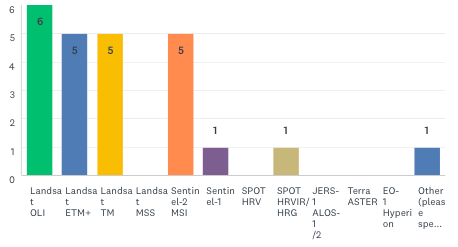 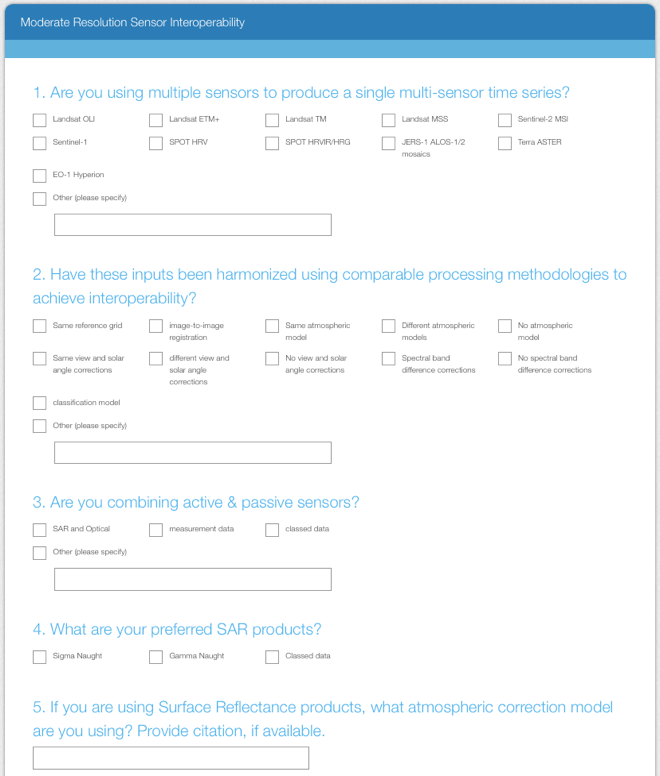 Q1
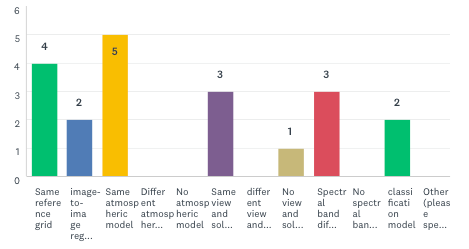 Q2
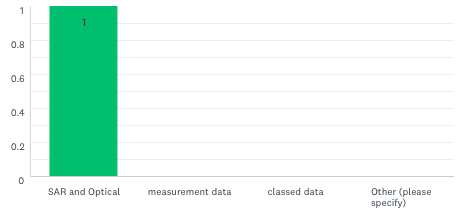 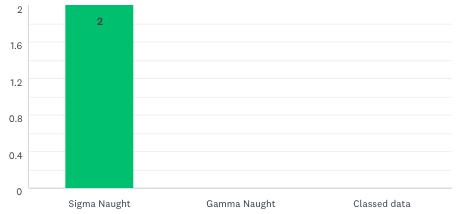 Q3
Q4
Q5: 4 responses
16
MRI Survey
Seeks to discover users exploring the use of multi-sensor data stream.
What methodologies are used to achieve interoperability?
What are the uncertainty requirements?
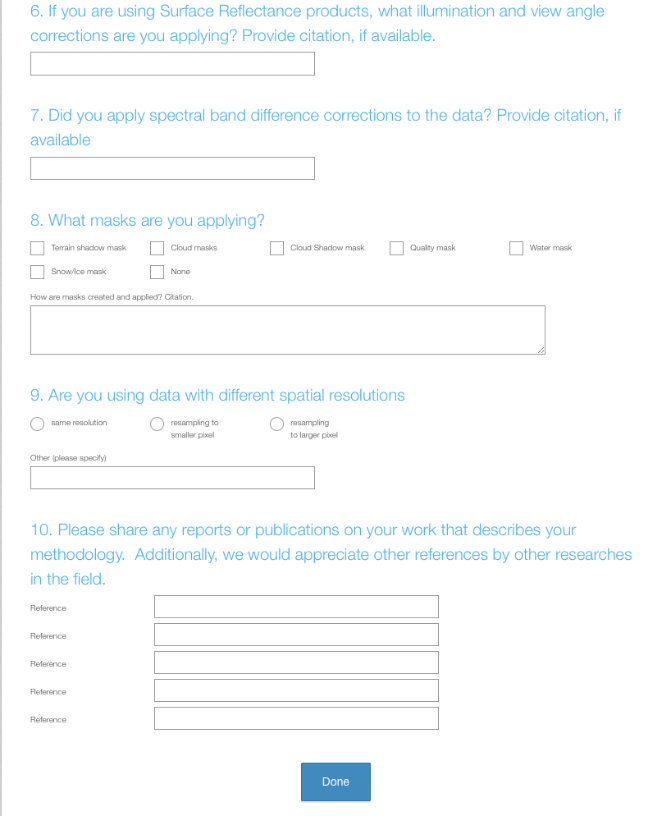 Q6: 4 responses
Q7: 4 responses
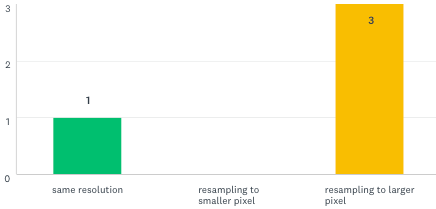 Q8
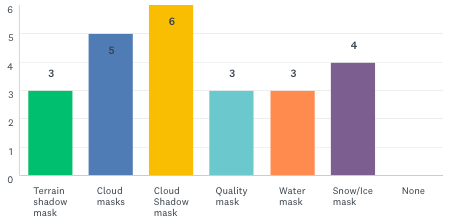 Q9
Q10: 1 response
17